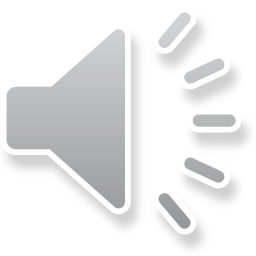 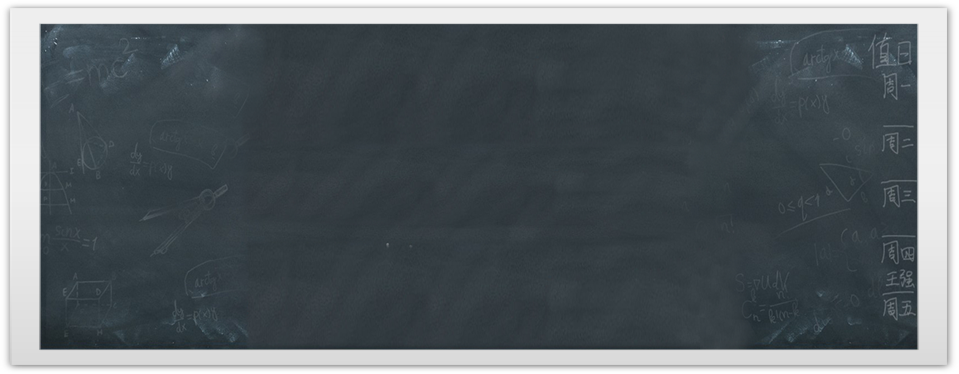 CHÀO MỪNG CÁC EM ĐẾN VỚI TIẾT HỌC HÔM NAY
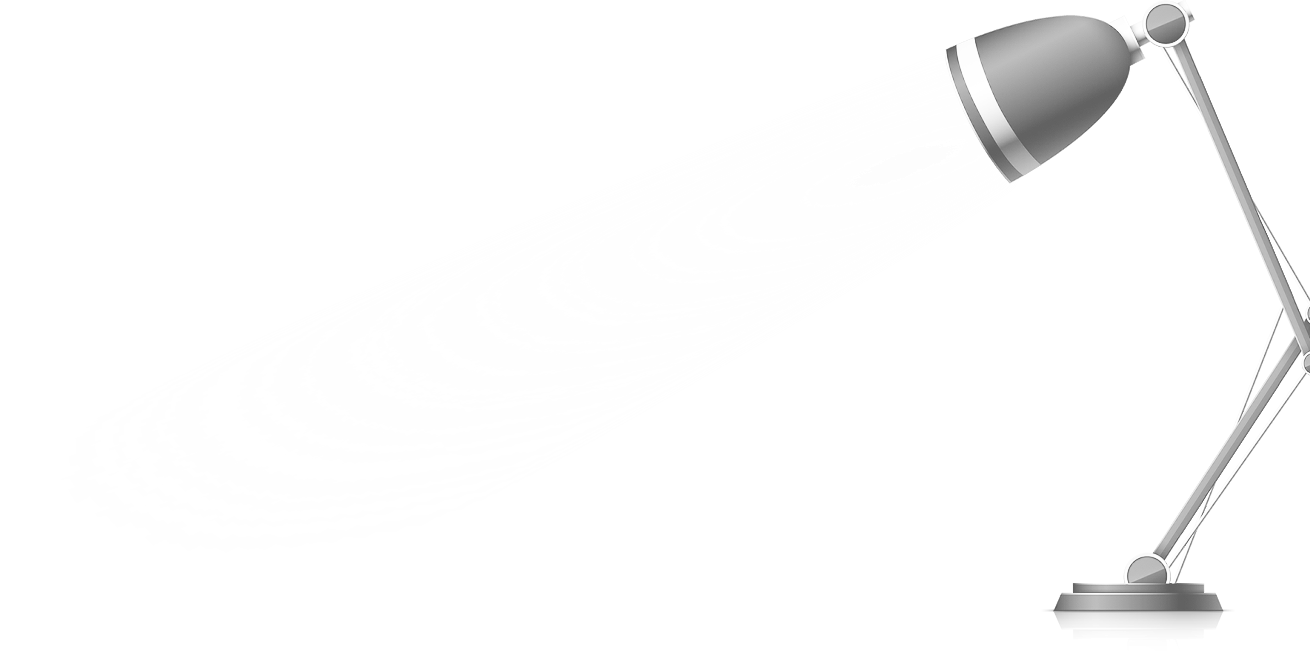 Khoa học tự nhiên 8
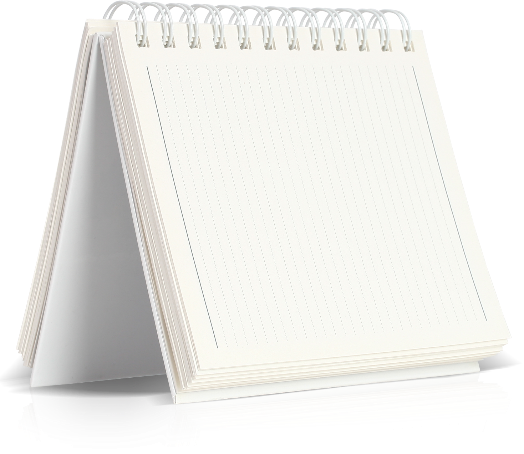 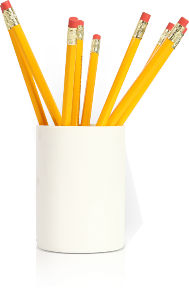 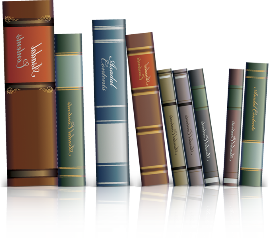 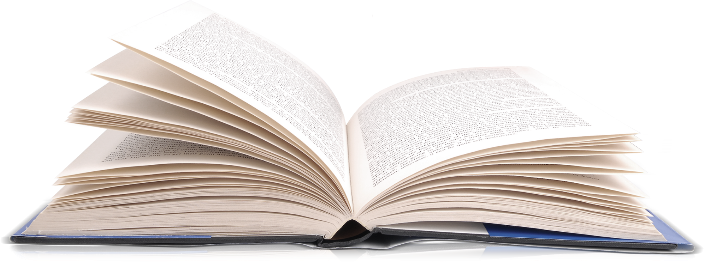 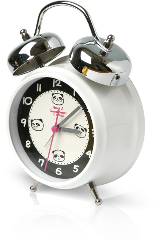 TIẾT 18- Bài 34: HỆ HÔ HẤP Ở NGƯỜI
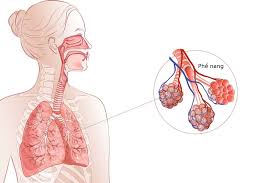 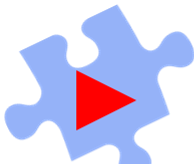 Em hãy nhắc lại vai trò của hệ hô hấp đối với cơ thể người?
Hệ hô hấp giúp cơ thể lấy khí Oxygen (O2) và thải khí Carbon dioxide (CO2) ra khỏi cơ thể. Quá trình này sẽ giải phóng năng lượng cung cấp cho các hoạt động sống của cơ thể. Vậy việc lấy khí Oxygen (O2) từ môi trường và thải khí Carbon dioxide (CO2) ra khỏi cơ thể được thực hiện như thế nào?
I.
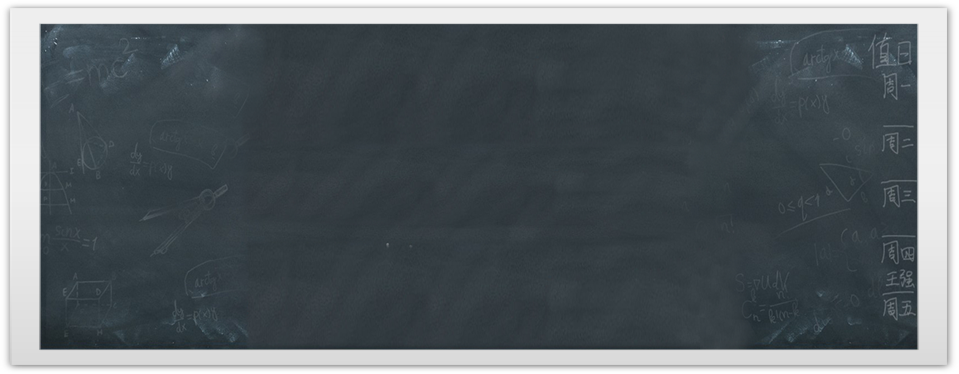 Cấu tạo và chức năng của hệ hô hấp
II.
IIl.
IV.
Nội dung bài học
Một số bệnh về phổi, đường hô hấp
Thuốc lá và tác hại của khói thuốc lá
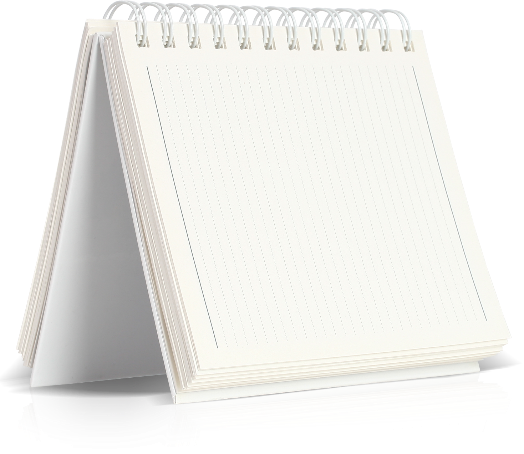 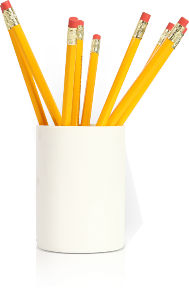 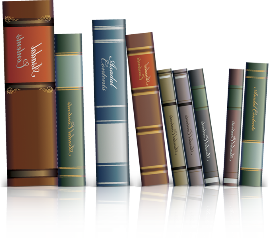 Thực hành: hô hấp nhân tạo, cấp cứu người đuối nước
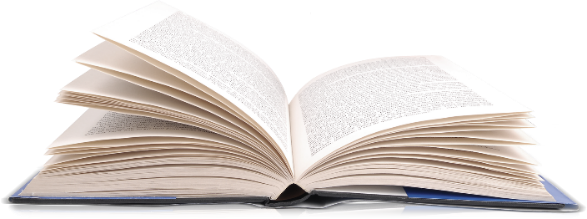 Chỉ tên các cơ quan trong hệ hô hấp của người ở hình vẽ?
MŨI
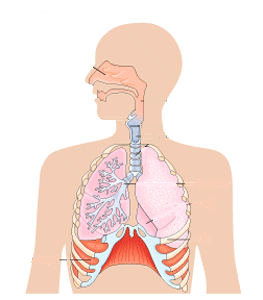 HỌNG
THANH QUẢN
KHÍ QUẢN
PHỔI
PHẾ QUẢN
Mũi
Họng
Đường dẫn khí
Thanh quản
Khí quản
HỆ HÔ HẤP Ở 
NGƯỜI GỒM
Phế quản
Lá phổi phải(có 3 thùy)
Hai lá phổi
Lá phổi trái có (2 thùy )
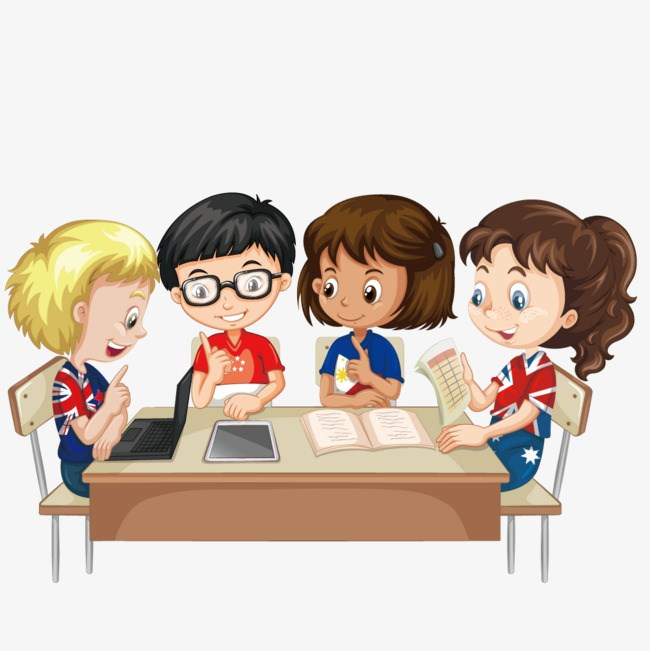 ⃰ Quan sát H34.1.

* Nhóm thực hiện theo nhóm 4 (hoặc 6) và hoàn thành phiếu học tập số 1.

 ⃰ Thời gian: 6 phút.
PHIẾU HỌC TẬP SỐ 1
TÌM HIỂU CẤU TẠO VÀ CHỨC NĂNG CỦA HỆ HÔ HẤP
Đặc điểm và chức năng của cơ quan hô hấp
Phiếu học tập số  1
Dựa trên nội dung bảng đã hoàn thành ở hoạt động 1 em hãy rút ra chức năng của hệ hô hấp?
1. Mô tả sự thay đổi của cơ hoành và cơ liên sườn ngoài trong trường hợp hít vào, thở ra?
1. Mô tả sự thay đổi của cơ hoành và cơ liên sường ngoài trong trường hợp:
Khi hít vào: cơ liên sường ngoài co  xương ức, xương sườn chuyển động lên trên và ra hai bên; cơ hoành co  lồng ngực nở rộng xuống dưới  thể tích tăng.
Khi thở ra cơ liên sường ngoài dãn  xương ức, xương sườn hạ xuống; cơ hoành dãn  thể tích lồng ngực giảm.
2. Sự trao đổi khí ở phổi và tế bào diễn ra theo cơ chế nào?
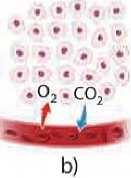 2. Sự trao đổi khí ở phổi và tế bào diễn ra theo cơ chế nào?
Cơ chế khuếch tán đi từ nơi có nồng độ cao đến nơi có nồng độ thấp
3. Sự phối hợp hoạt động của các cơ quan trong hệ hô hấp diễn ra như thế nào?
Mỗi cơ quan thực hiện một chức năng nhất định nhưng kết hợp lại sẽ đảm bảo chức năng của hệ hô hấp.
LUYỆN TẬP
Câu 1: Bộ phận nào của đường hô hấp có vai trò chủ yếu là bảo vệ, diệt trừ các tác nhân gây hại?

A. Phế quản
B. Khí quản
C. Thanh quản
D. Họng
Câu 2: Khi chúng ta thở ra thì

A. cơ liên sườn ngoài co.			
B. cơ hoành co.
C. thể tích lồng ngực giảm.		
D. thể tích lồng ngực tăng.
Câu 3: Đường dẫn khí có chức năng gì? 

A. Thực hiện trao đổi khí giữa cơ thể và môi trường
B. Trao đổi khí ở phổi và tế bào
C. Dẫn khí, làm ấm, làm ẩm không khí và bảo vệ phổi
D. Bảo vệ hệ hô hấp
Câu 4: Khi chúng ta hít vào, cơ liên sườn ngoài và cơ hoành sẽ ở trạng thái nào?

A. Cơ liên sườn ngoài dãn còn cơ hoành co
B. Cơ liên sườn ngoài và cơ hoành đều dãn
C. Cơ liên sườn ngoài và cơ hoành đều co
D. Cơ liên sườn ngoài co còn cơ hoành dãn
Câu 5: Quá trình trao đổi khí ở người diễn ra theo cơ chế

bổ sung.					
chủ động.
thẩm thấu.					
khuếch tán.
Câu 6: Bộ phận nào dưới đây ngoài chức năng hô hấp còn kiêm thêm vai trò khác?

A. Khí quản					
B. Thanh quản
C. Phổi					
D. Phế quản
Câu 7: Bộ phận nào dưới đây không thuộc hệ hô hấp?

A. Thanh quản				
B. Thực quản
C. Khí quản					
D. Phế quản
HƯỚNG DẪN VỀ NHÀ
* Đọc trước phần II – Một số bệnh về phổi, đường hô hấp.
                      Phần III- thuốc là và tác hại của khói thuốc lá
* Xem trước các đường linh về các bệnh hô hấp
*Chuẩn bị bài theo nhóm: 
                         Nhóm 1: tìm hiểu bệnh viêm đường hô hấp
                    Nhóm 2: tìm hiểu bệnh viêm phổi.
                  Nhóm 3: tìm hiểu bệnh lao phổi
              Nhóm 4: tìm hiểu về thuốc lá và tác hại của khói thuốc lá.
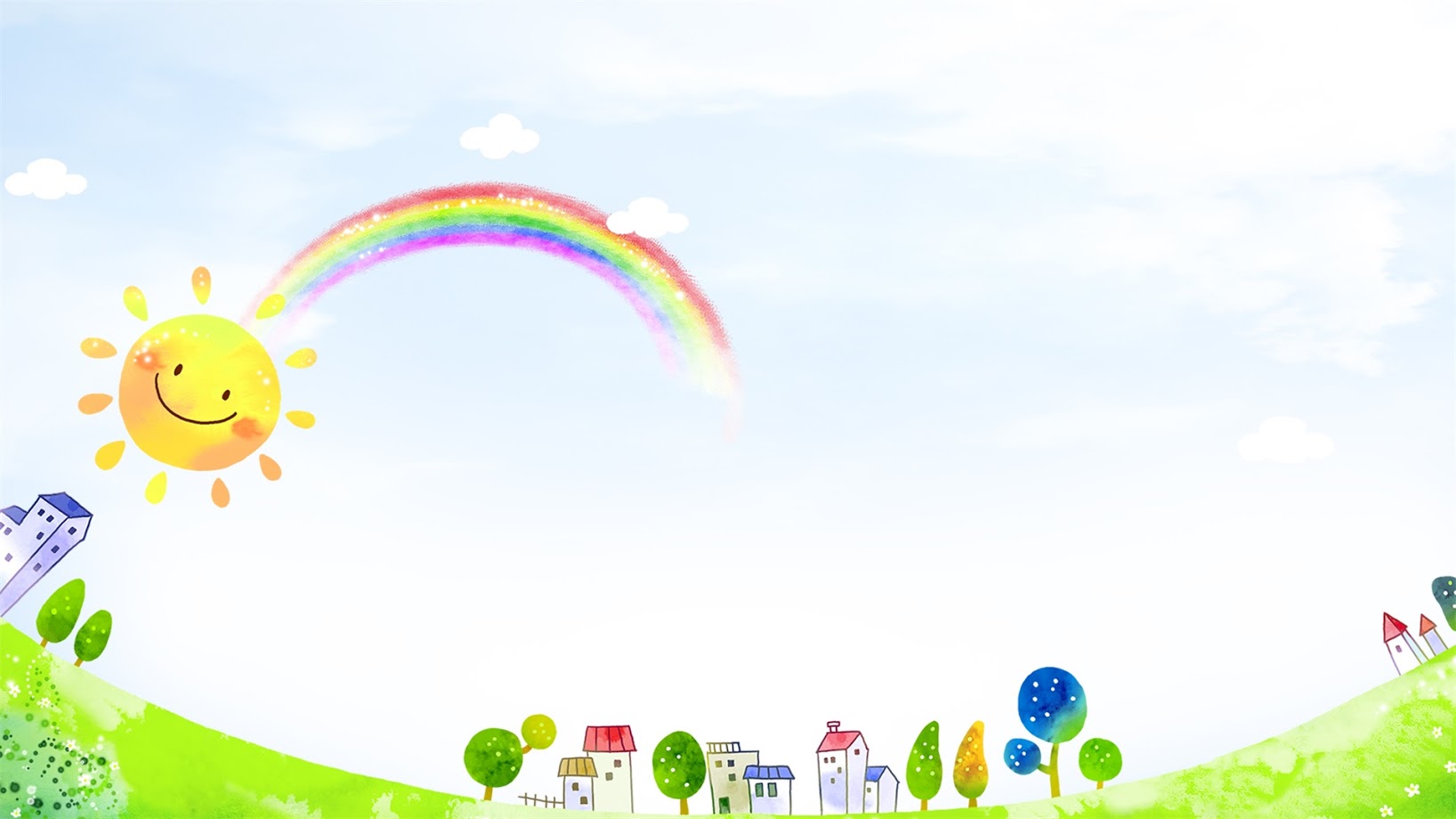